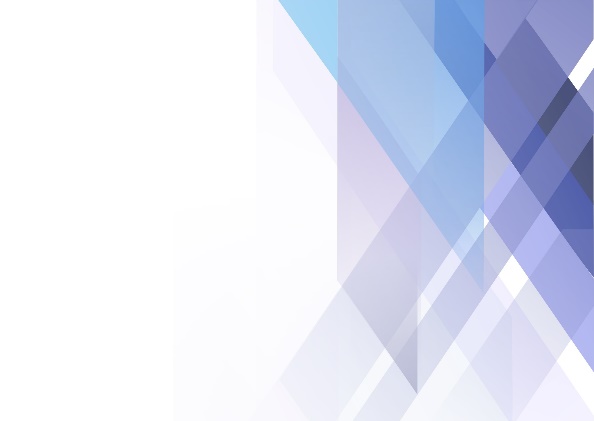 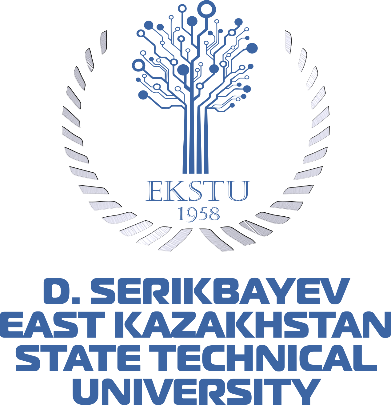 University in the face of global challenges, the ways of development
Rector: Prof. Zh. Shaimardanov
Budapest  2018
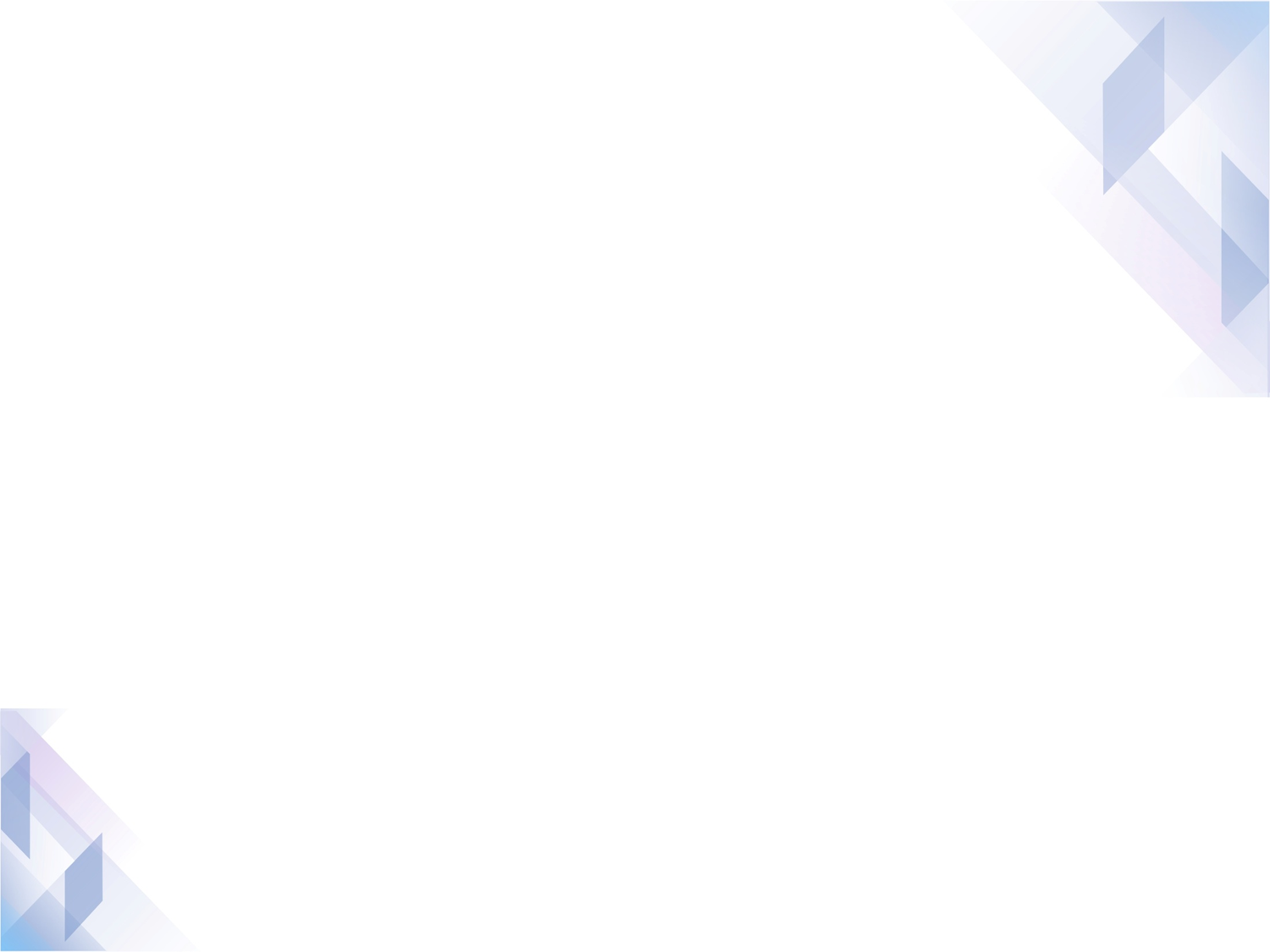 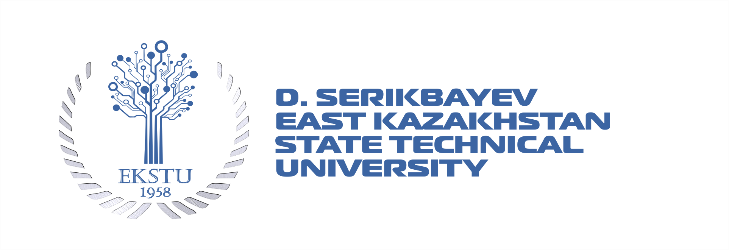 INTERNATIONALIZATION OF EDUCATION
-Metallurgy – BA, MA
Akita University, Japan, Curtin, Australia
-Materials for nuclear power engineering
-Innovative technology of uranium production, 
Bauman MSTU, TPU, MIPT
-Geology and exploration of mineral deposits - MA
Politechnika Wrocławska, Акита. 
-Heat power engineering - MA
Schmalkalden University, Germany 
-Automation and Control - MA
-Information Systems - MA
Óbuda University, Hungary
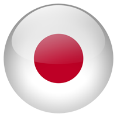 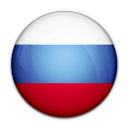 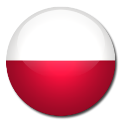 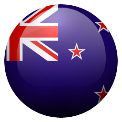 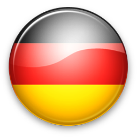 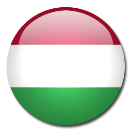 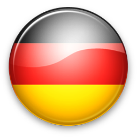 - Precision agriculture
- Digital methods of Earth exploration
- Medical equipment
- Robotic Unmanned Systems
- Augmented and virtual reality
- Intelligent life support systems
- Additive technologies
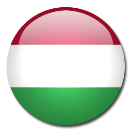 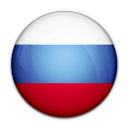 1
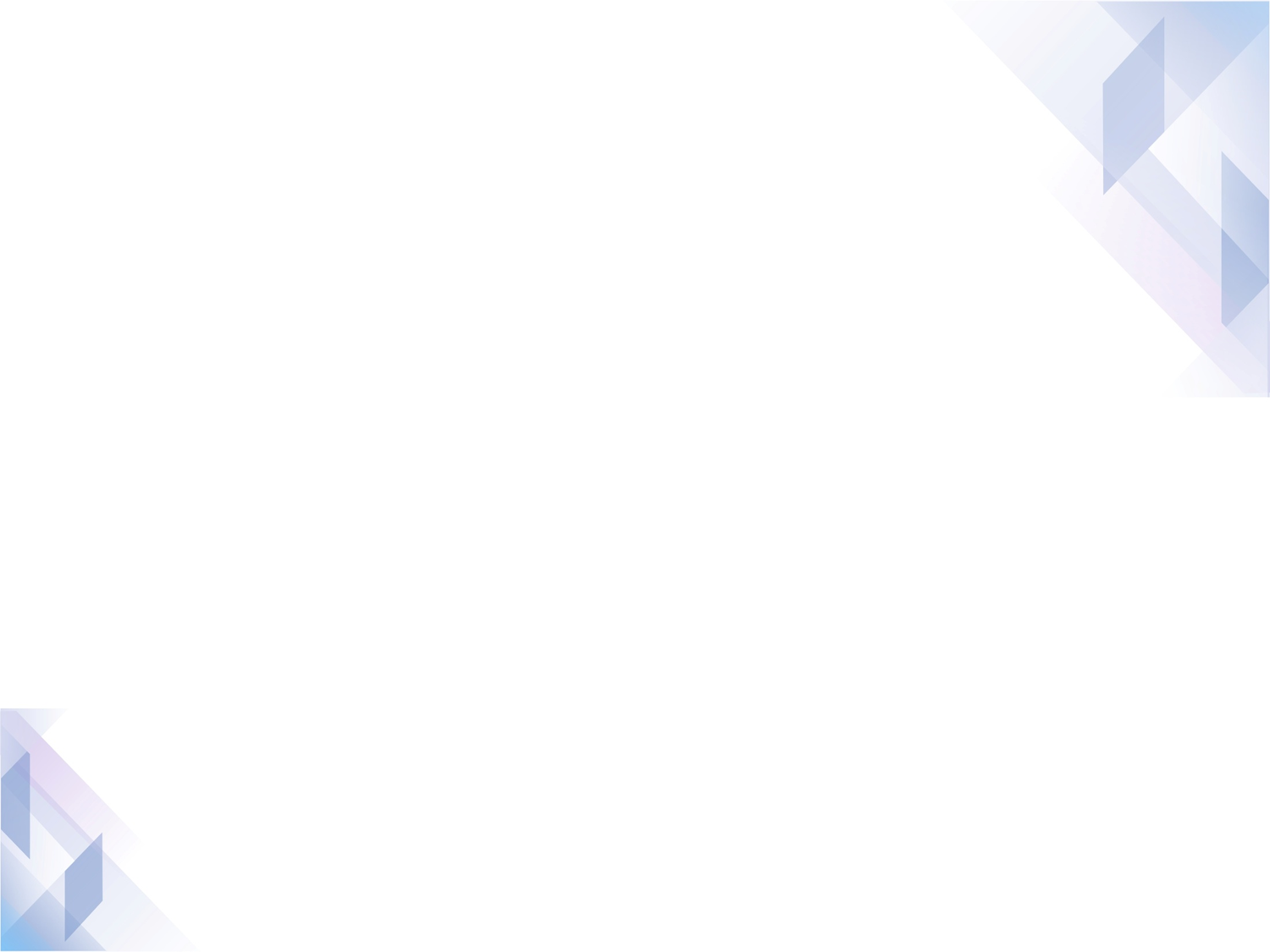 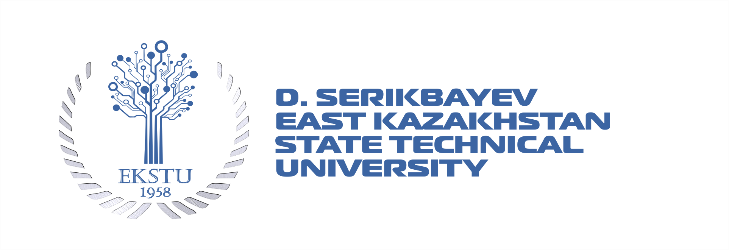 INTERNATIONALIZATION OF EDUCATION
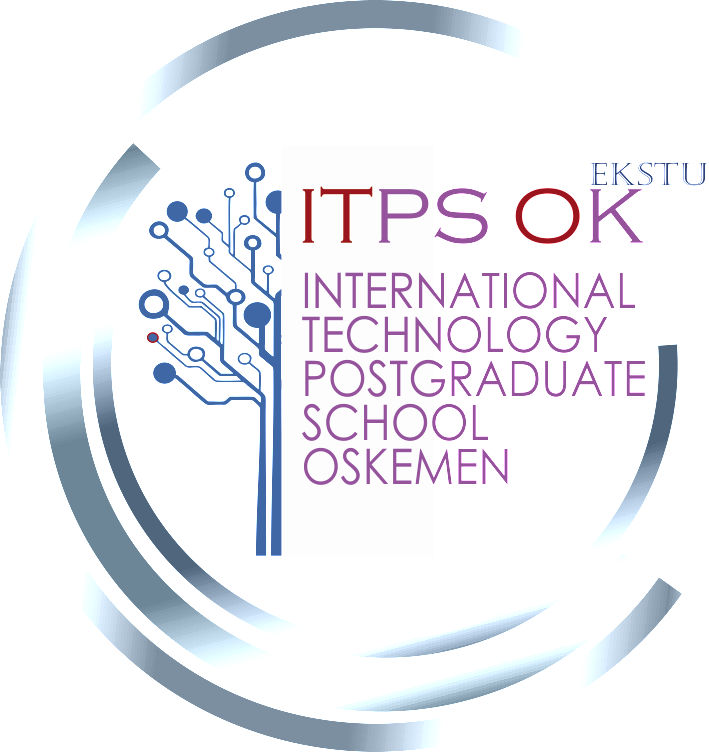 Opening ITPS ОК is to implement postgraduate training and to raise funds and practice-orientated training of Master and PhD students
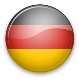 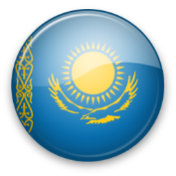 Master programs
PhD programs, 
Post Doctoral programs
Six EPs with English as a medium of instruction + 7 innovative Master EPs
Invited foreign scientists with high H- index
Project on Kazakh postgraduate school  
Funding: Volkswagen Foundation (Germany), Techn. University of Clausthal (Lower Saxony).
Date: JANUARY 2018 - DECEMBER 2021
Amount of financing: 903.140,00 Euro
2
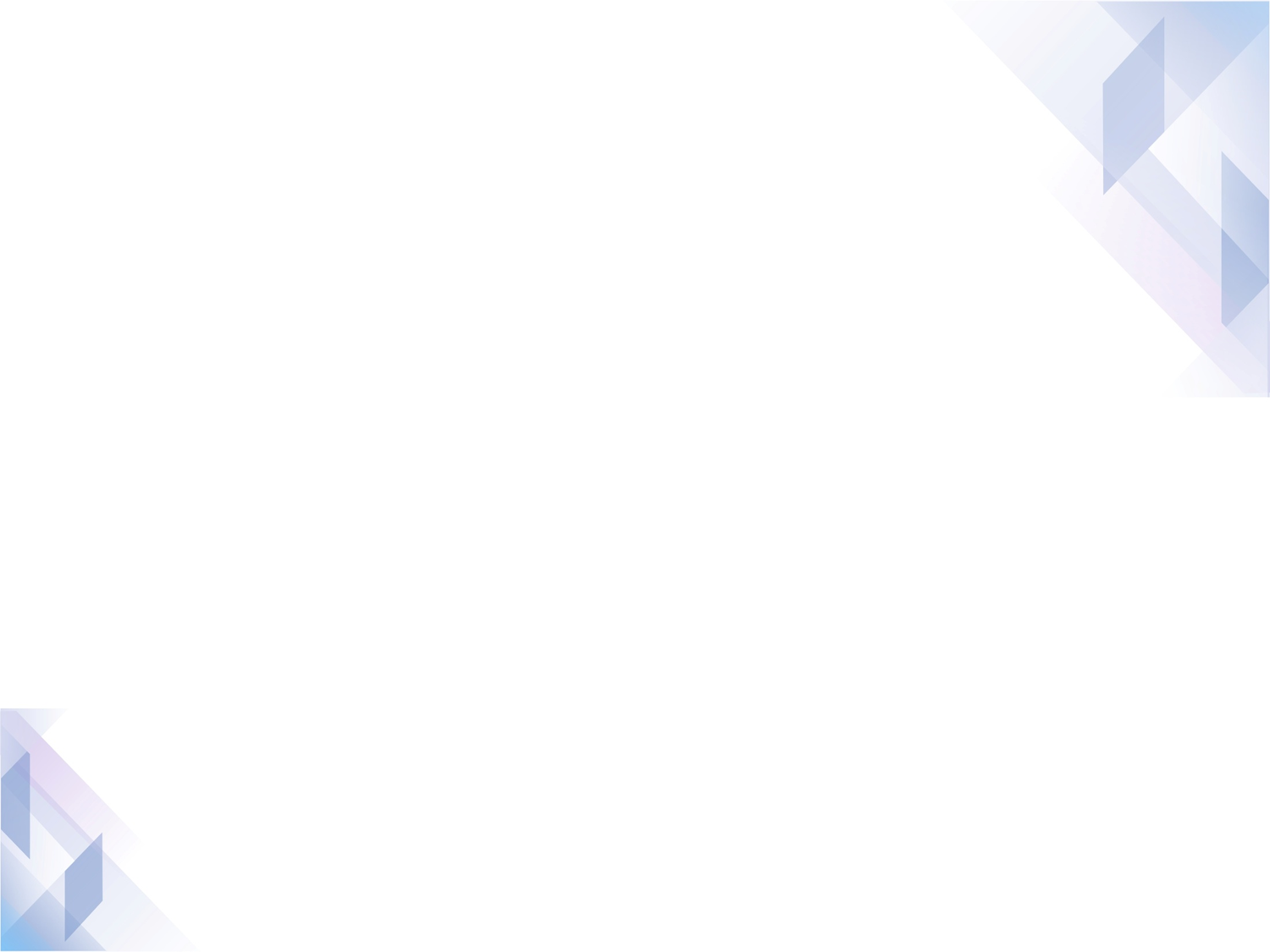 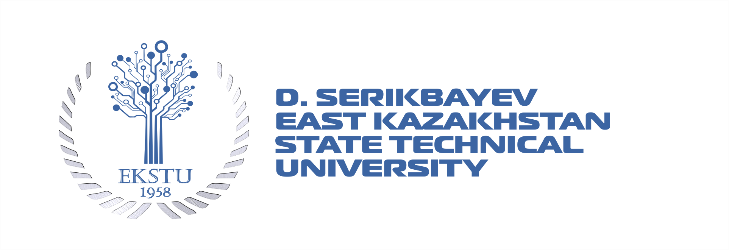 COMPETITIVE SCIENTIFIC AND INNOVATIVE ACTIVITY
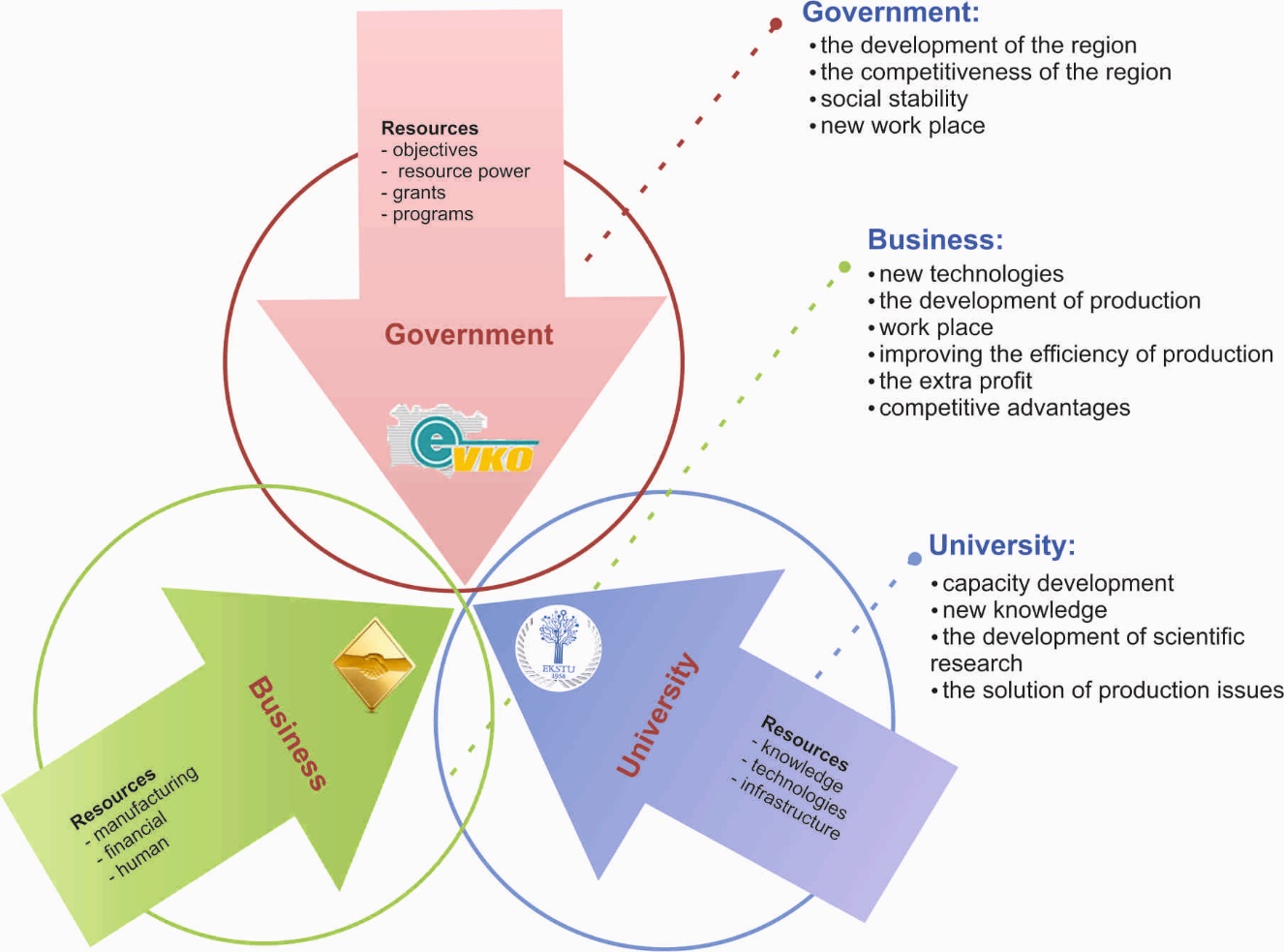 7 scientific and technical projects within  program-targeted financing
PROJECT PARTNERS
Total amount of investments - 7,3 billion tenge
The scientific component is financed by the Ministry of Education and Science of the Republic of Kazakhstan in the amount of 2,7 billion tenge
3
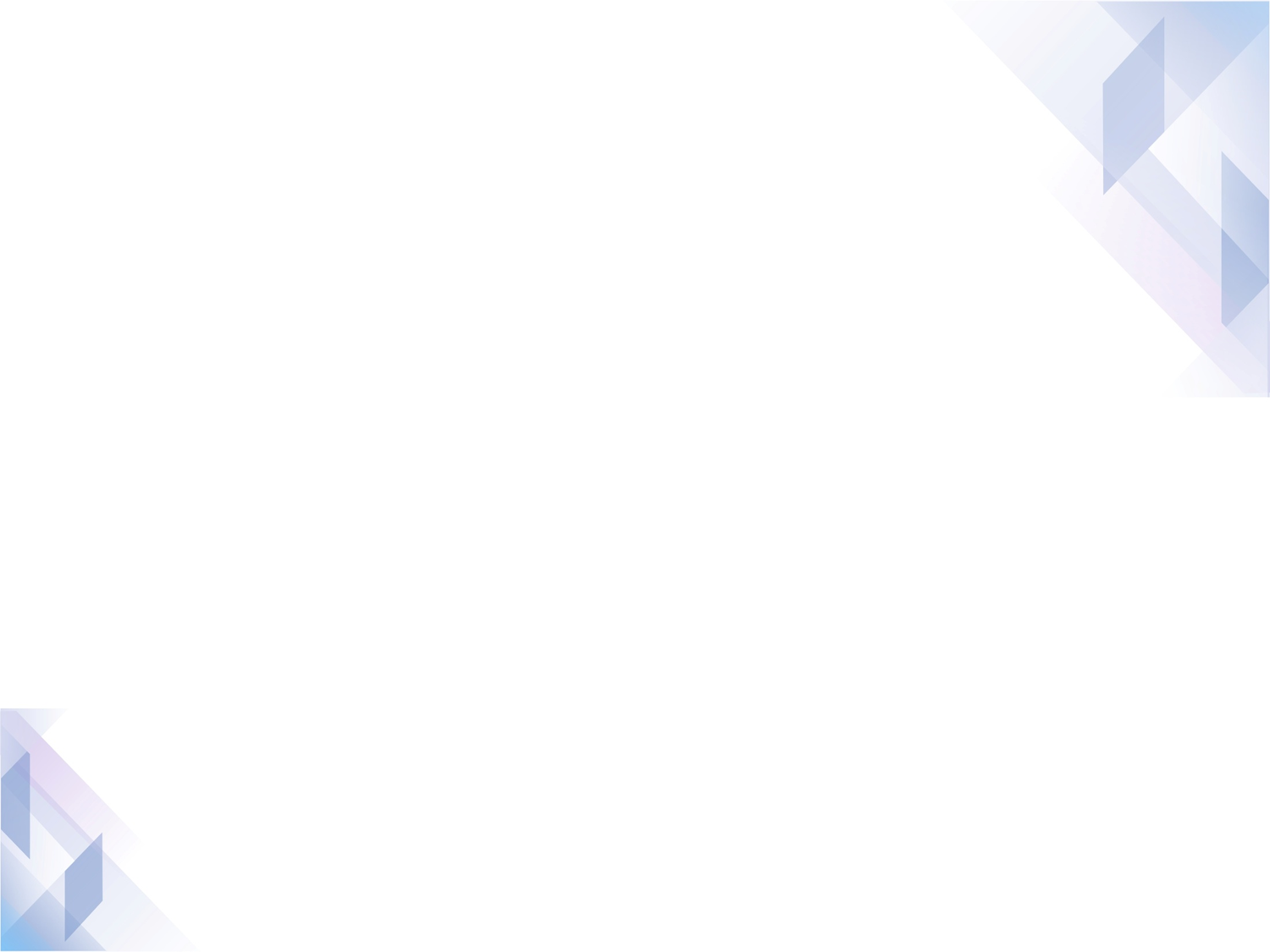 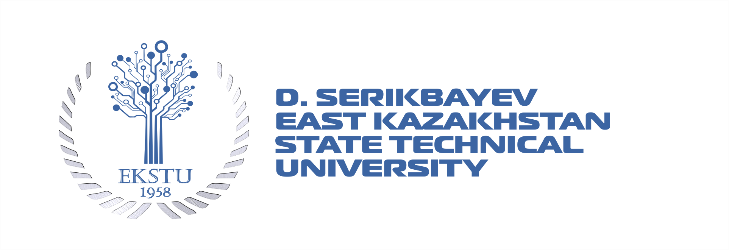 SCIENTIFIC AND TECHNICAL PROJECTS 
WITHIN  PROGRAM-TARGETED FINANCING
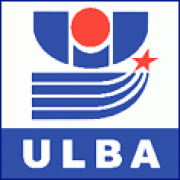 PROJECT "Development of high-tech production of medical products from refractory metals of tantalum and niobium and alloys based on them“ with JSC UMP
PROJECT "Development of technology for atmospheric leaching of low-grade concentrates using the pilot plant " Hydropolymer “ with Kazzinc LLP.
PROJECT "Titanium products in medicine and oil and gas sector" with JSC "UK TMK" and others.
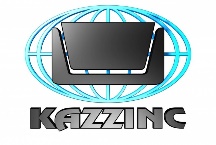 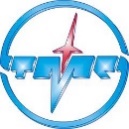 FOREIGN PARTNER INSTITUTION/ ENTERPRISES – PROJECT STAKEHOLDERS
Schlumberger (France)
Company «Engineering Dobersek» (Germany) 
Company Stainless (France) 
Mining institute of RAS 
Freiberg University of Mining and Technology(Germany) 
Central South University, Beijing (China) 
University of Queensland (Australia)
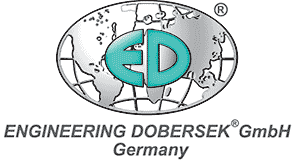 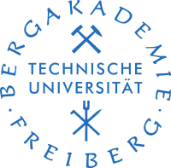 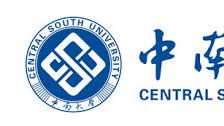 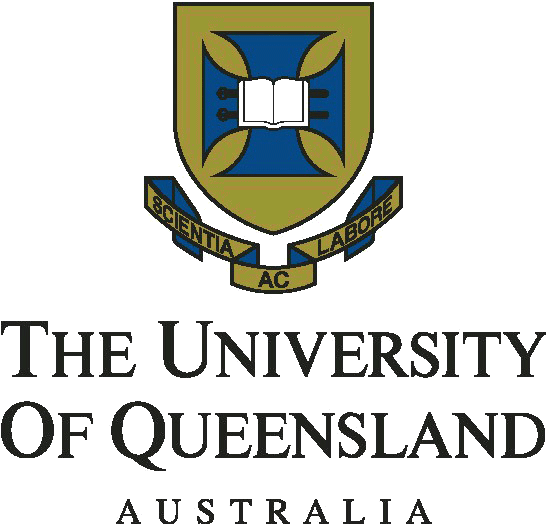 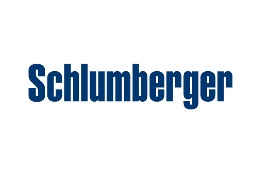 4
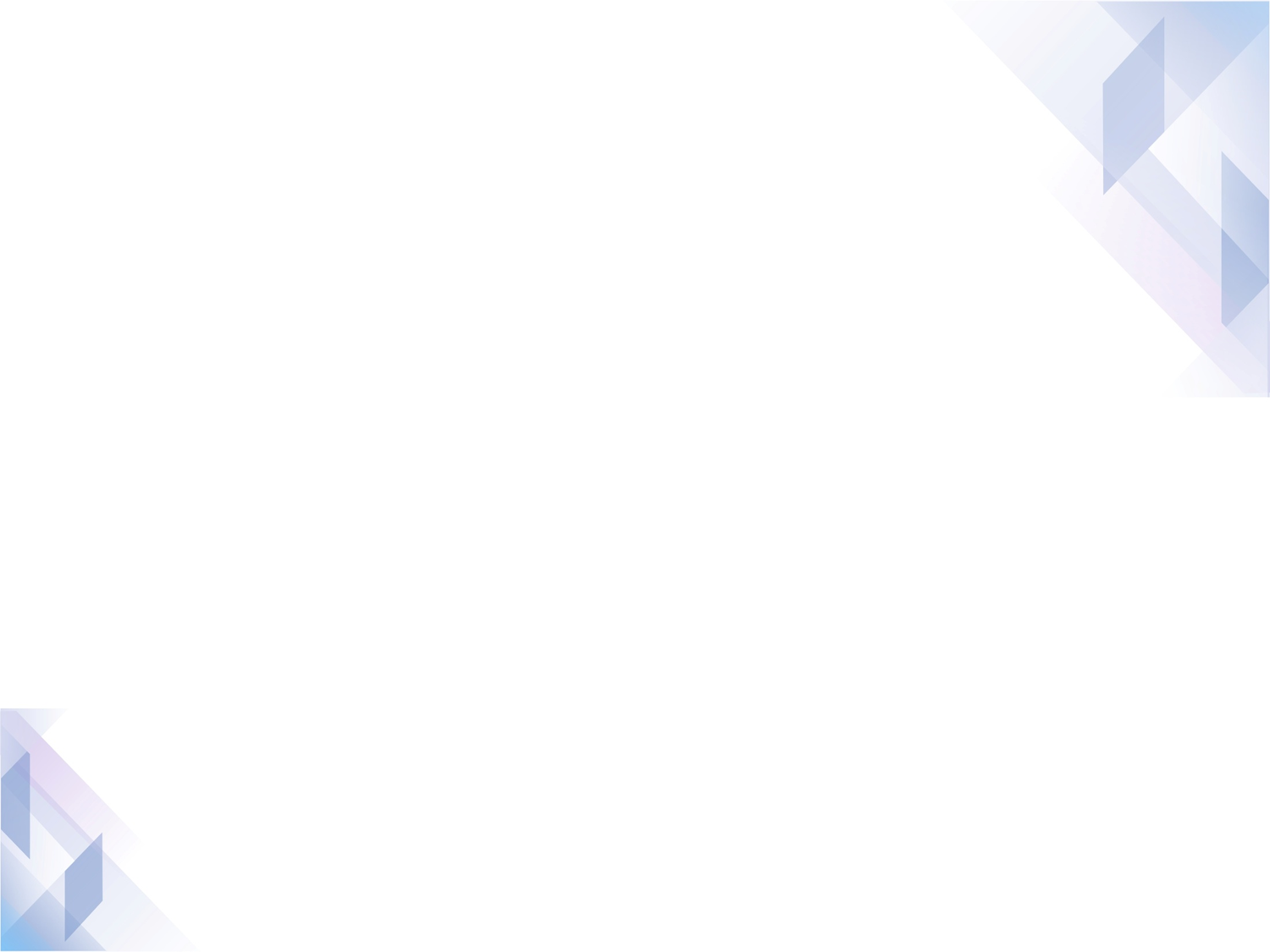 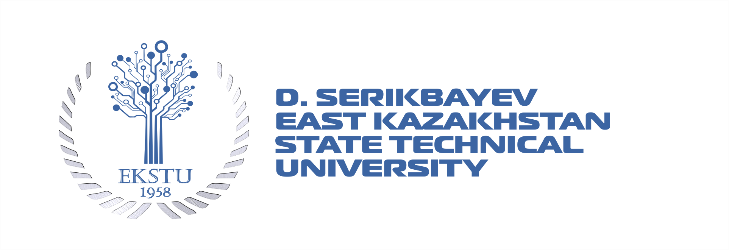 INFRASTRUCTURE OF PROJECTS 
 CENTER OF PROTOTYPING AND MATERIAL PROCESSING
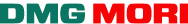 Equipment of the leader manufacture CNC-Maсhine:
 high stability
high-precision and high-performance
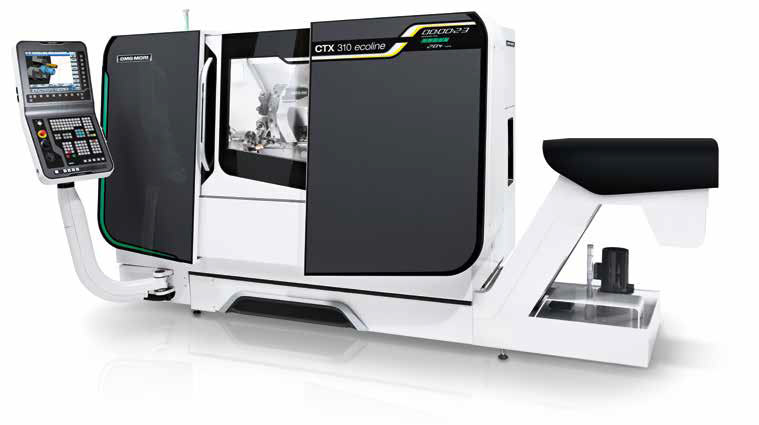 CTX-ecoline
Up-to-date digital machining center
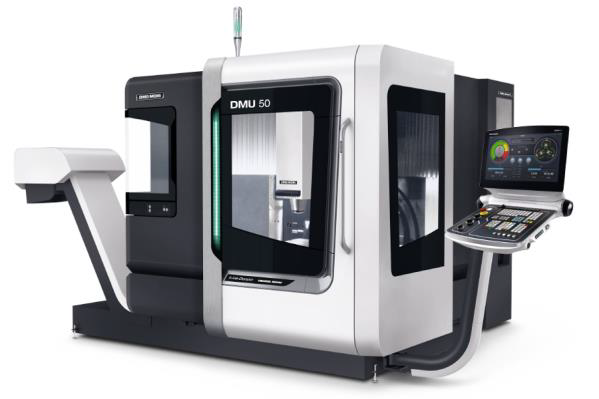 DMU 50
High –tech digital milling machine
5
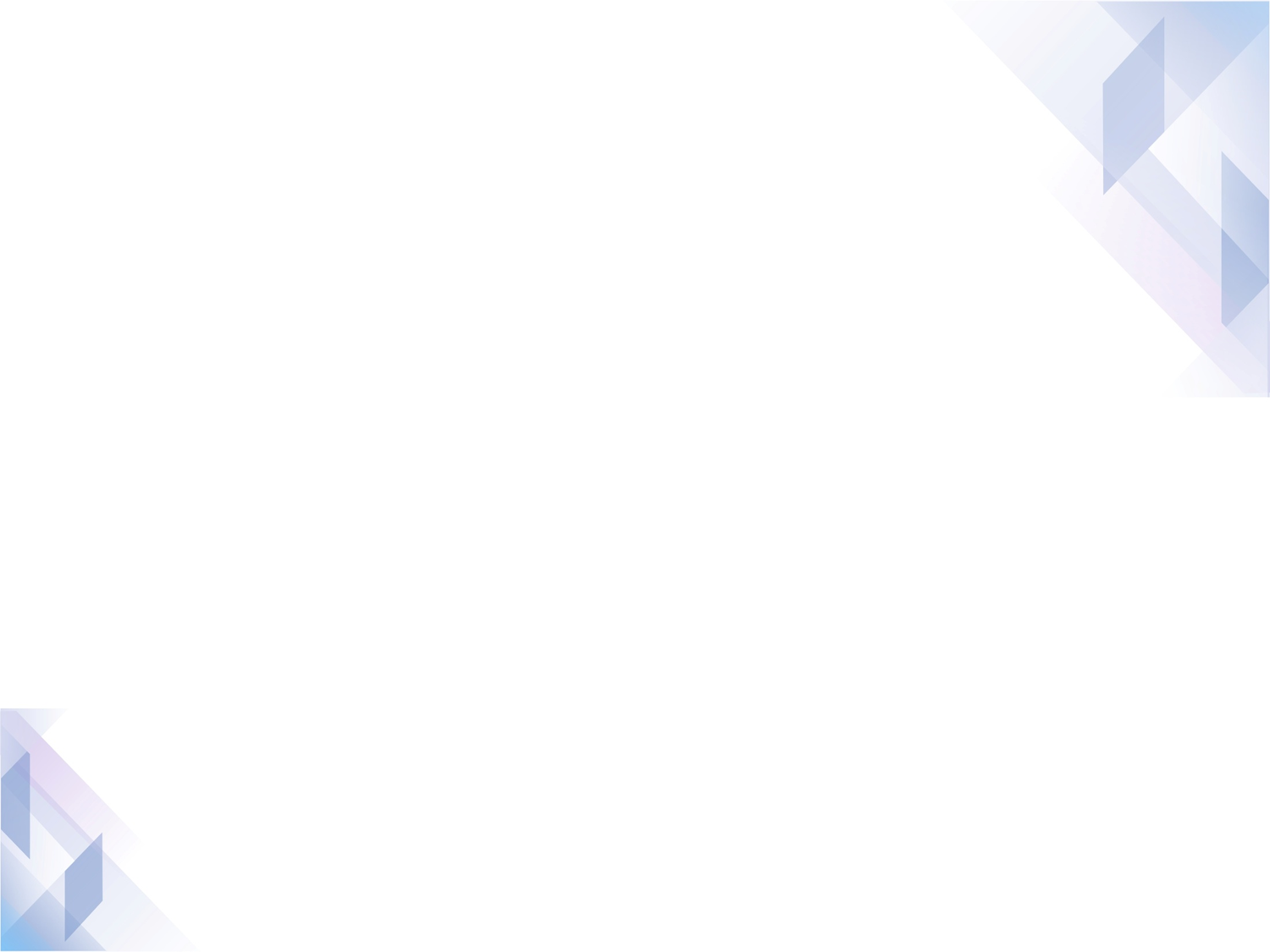 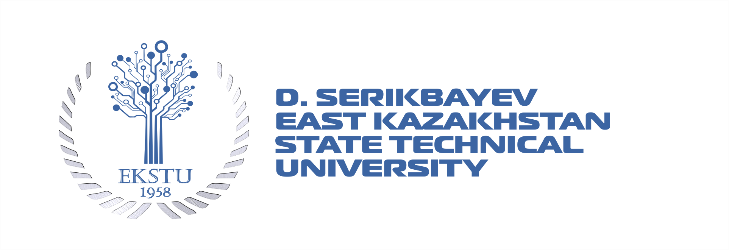 INFRASTRUCTURE OF PROJECTS 
 CENTER EXCELLENCE TECHNOLOGY «IRGETAS»
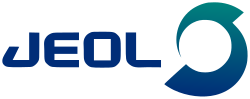 Equipment from the leader manufacture
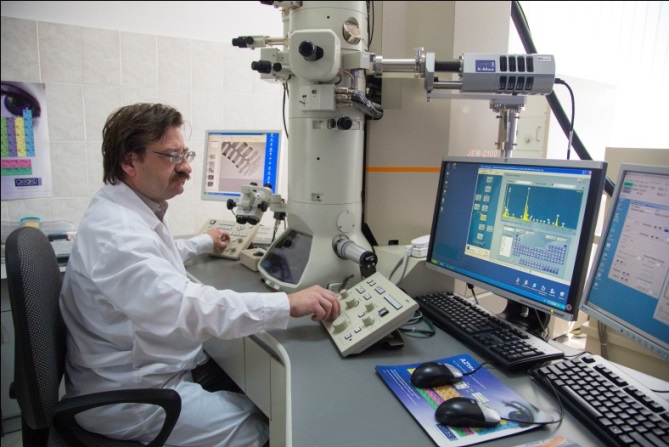 UP-TO-DATE ELECTRON MICROSCOPE:
	Super-resolution and accuracy
UP-TO-DATE SCANNING ELECTRON MICROSCOPE:

Observation and analysis of fine structure at high resolution level
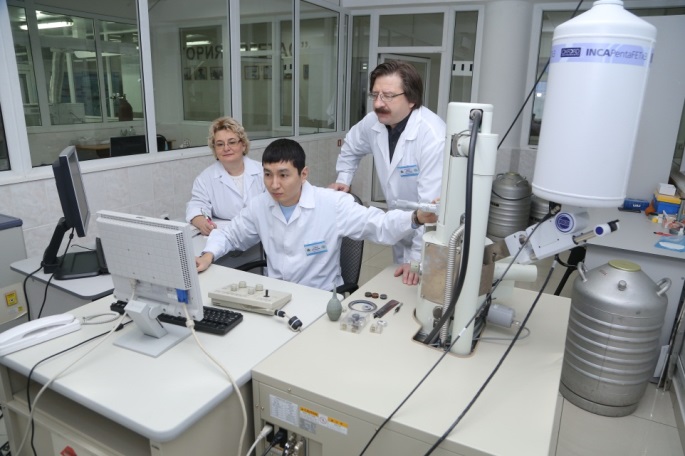 6
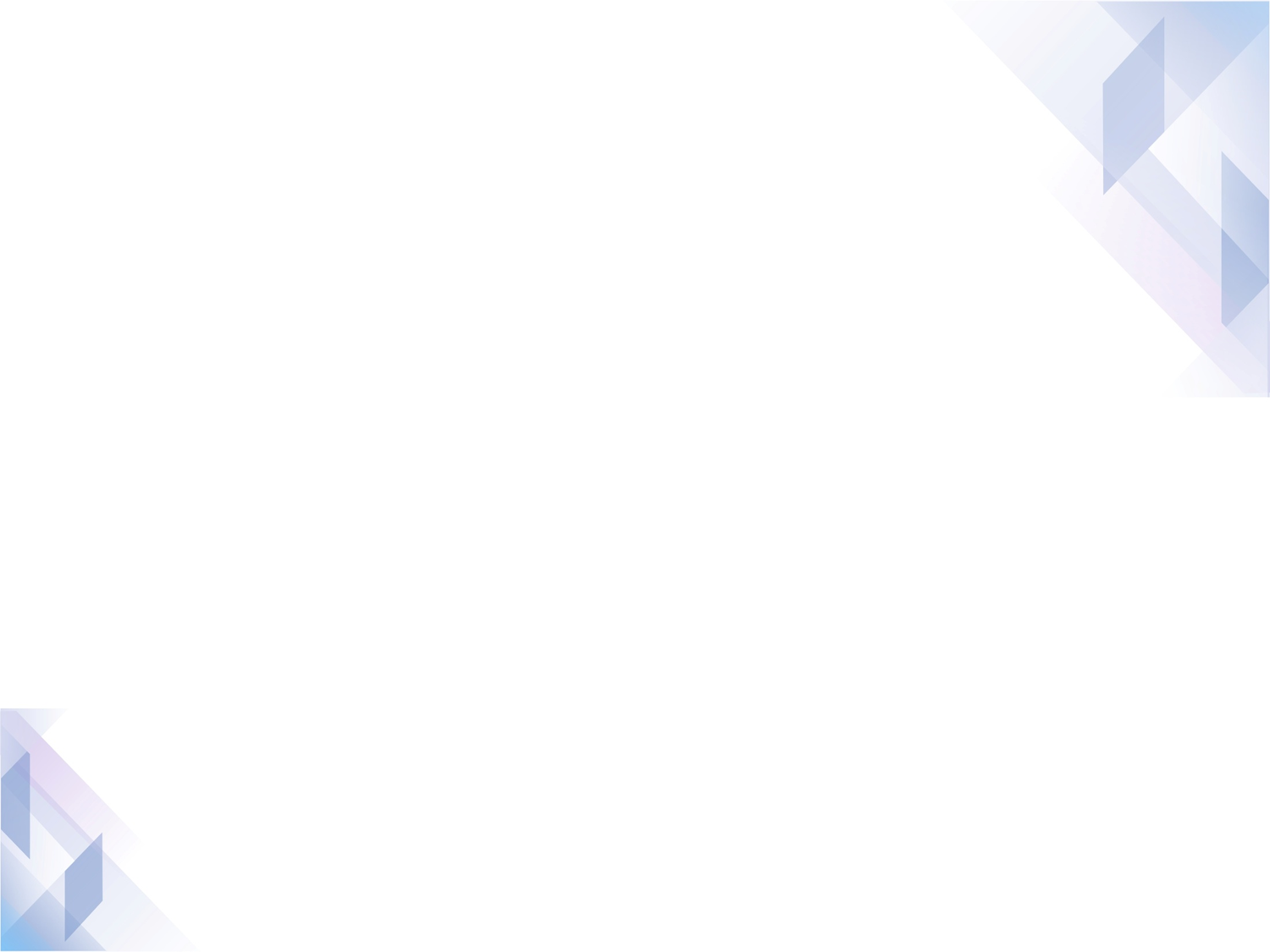 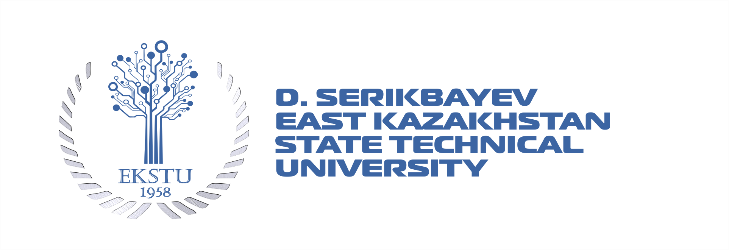 INFRASTRUCTURE OF PROJECTS 
 CENTER EXCELLENCE TECHNOLOGY «METALLURGY»
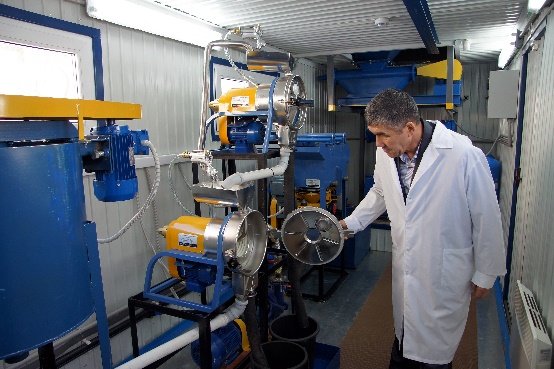 Modern technological and research equipment to study enrichment processes
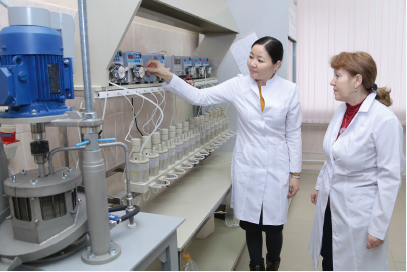 Modern technological and research equipment to study metallurgical processes
7
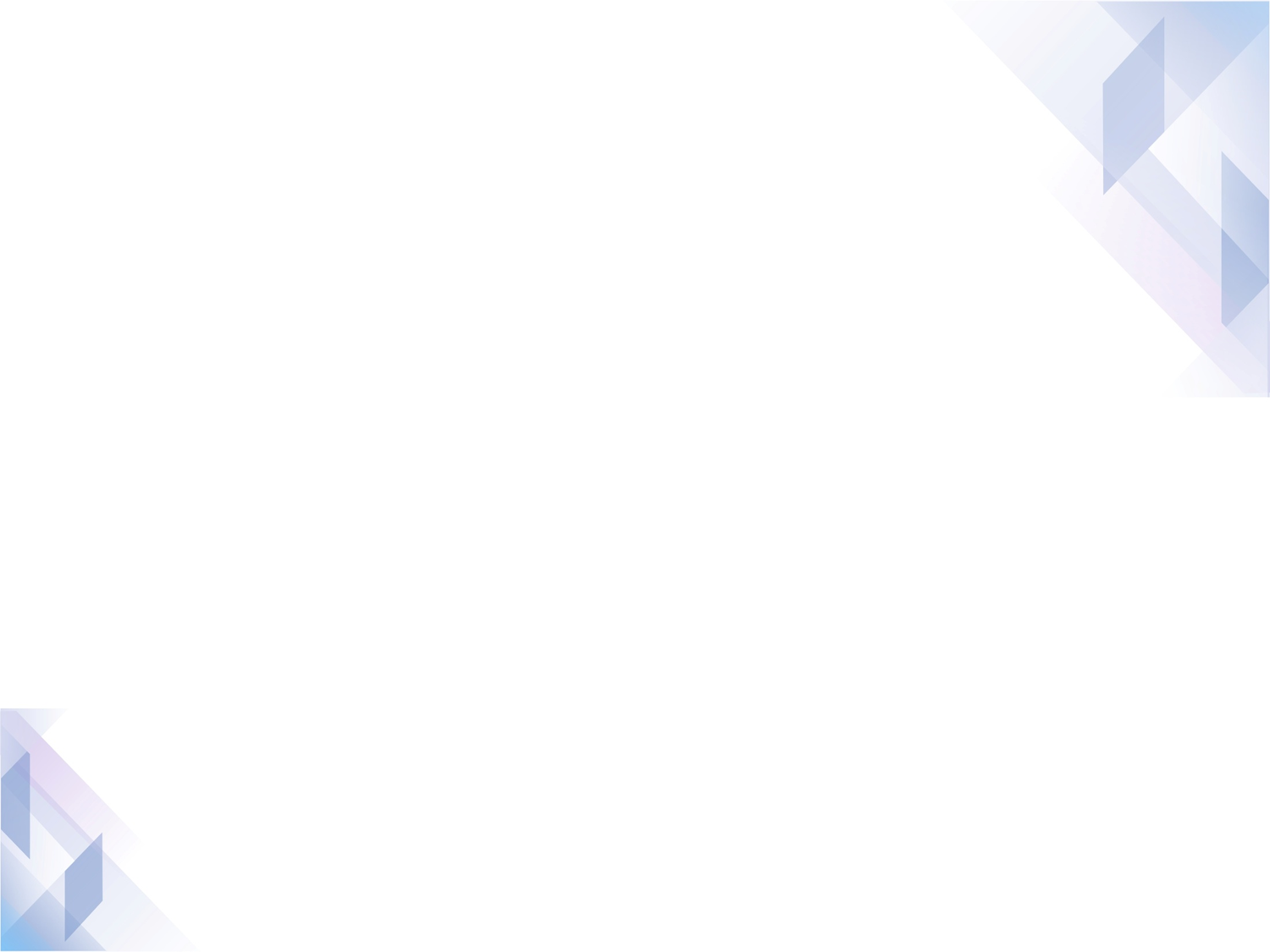 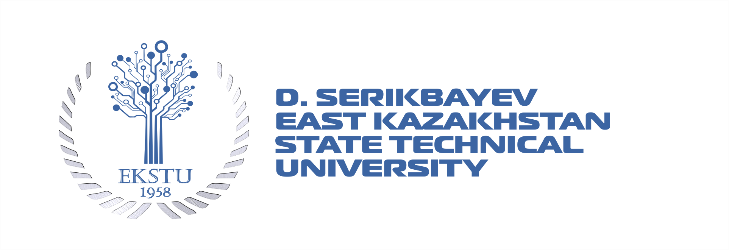 INFRASTRUCTURE OF PROJECTS 
CENTER EXCELLENCE TECHNOLOGY «ENGINEERING»
Computer modeling of natural and technogenic processes using methods of remote and digital sounding of the Earth
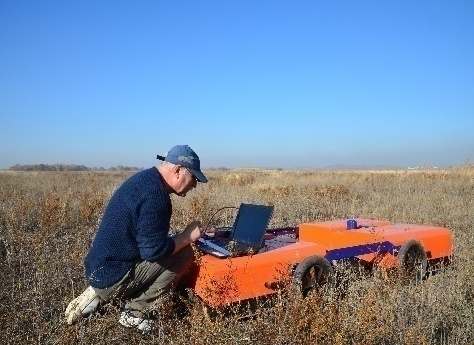 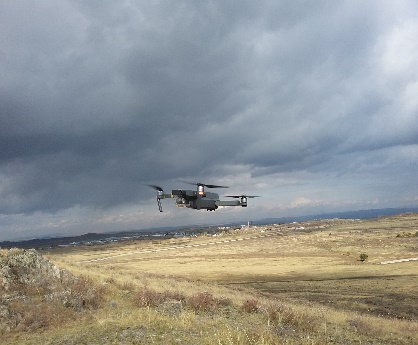 8
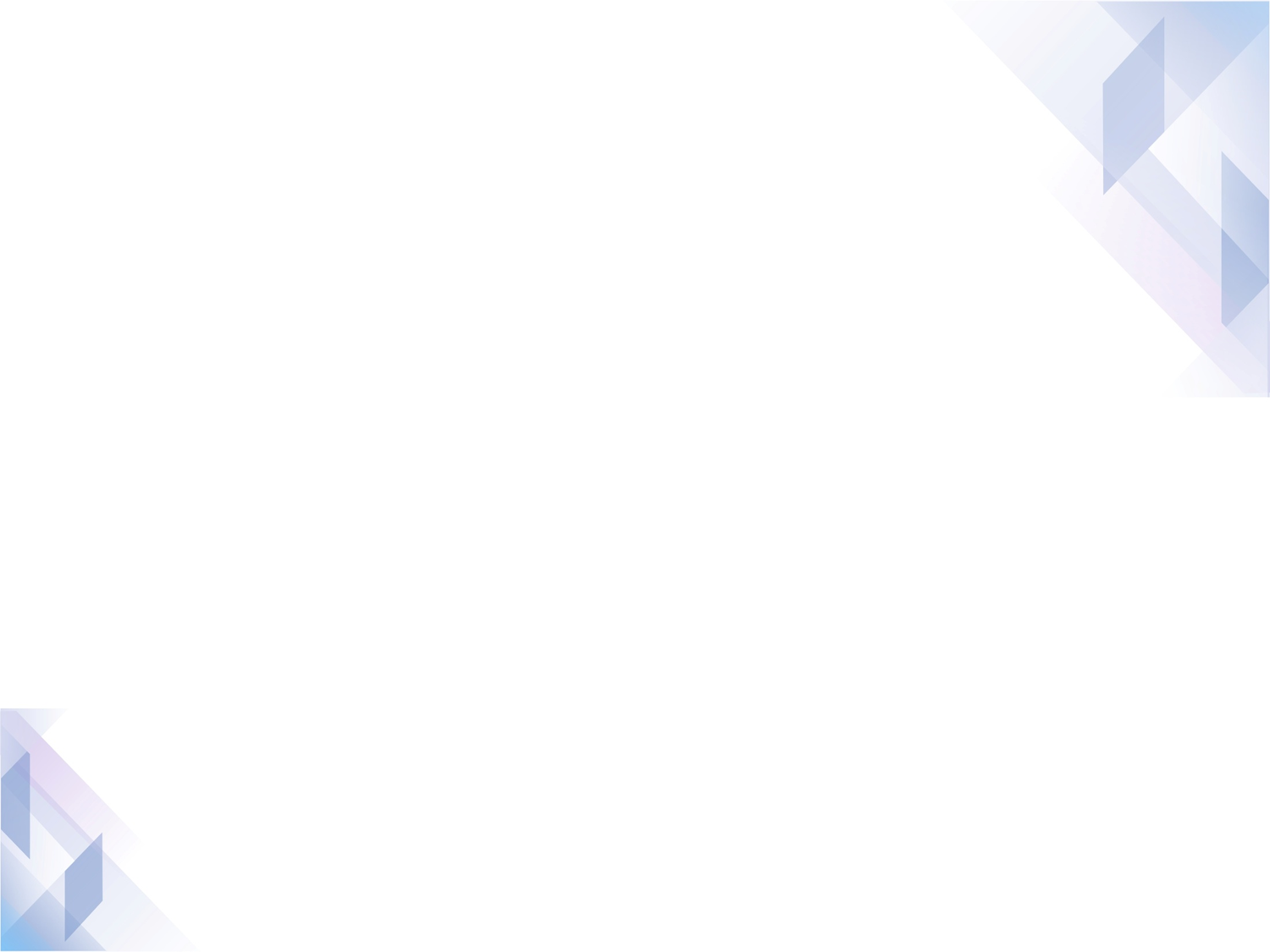 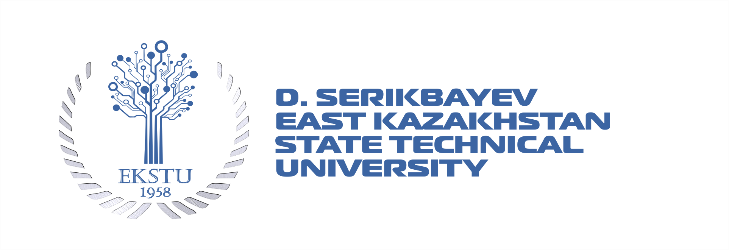 INFRASTRUCTURE OF PROJECTS 
CENTER EXCELLENCE TECHNOLOGY «Constructing technologies»
Additive technologies in construction
New building materials
Testing building materials
Assessment of the condition of buildings and structures by non-destructive methods
9
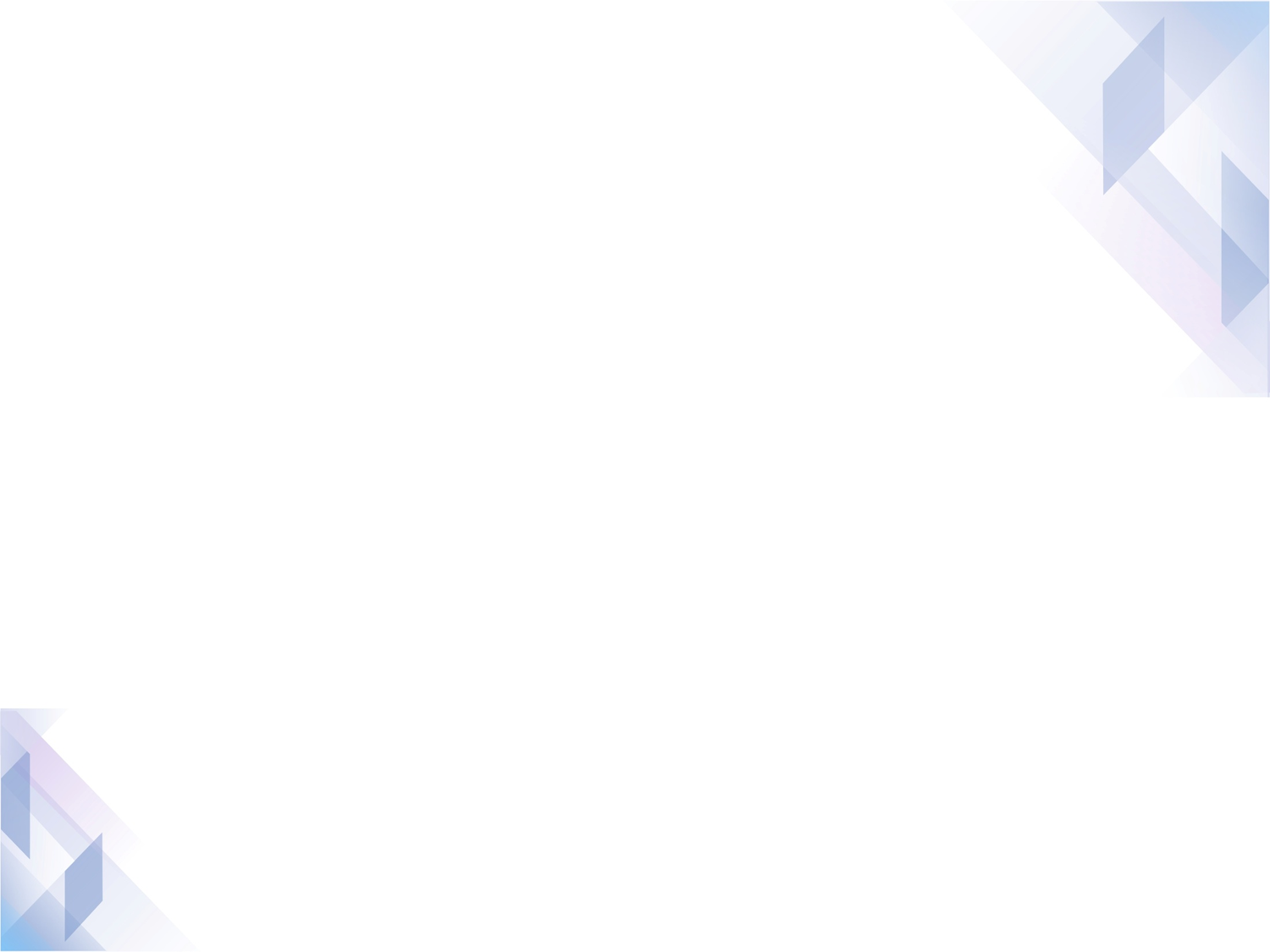 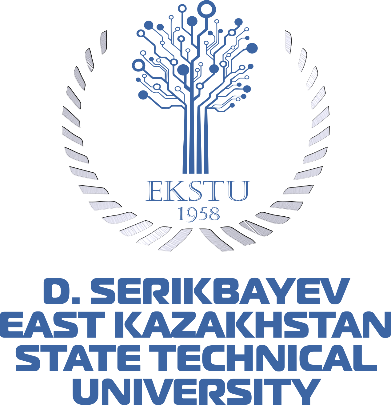 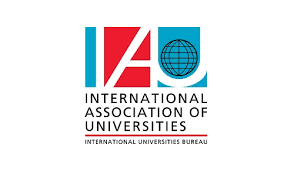 GLOBAL LEVEL
LOCAL LEVEL
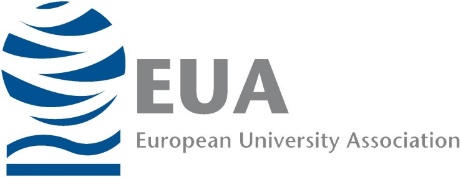 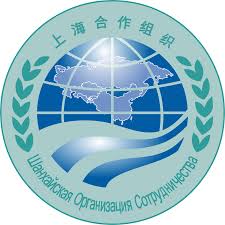 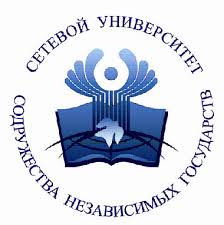 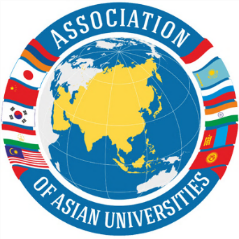 10
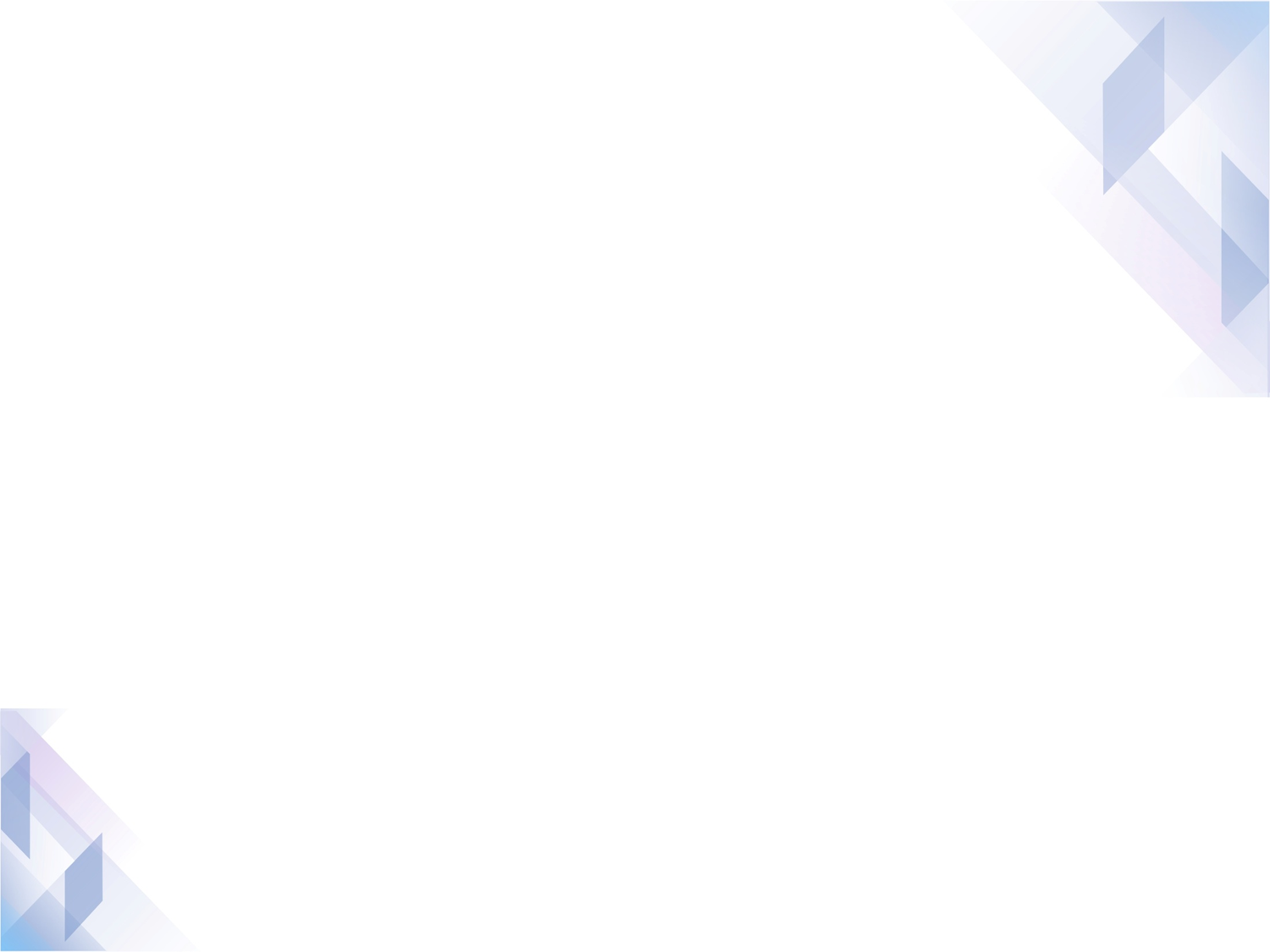 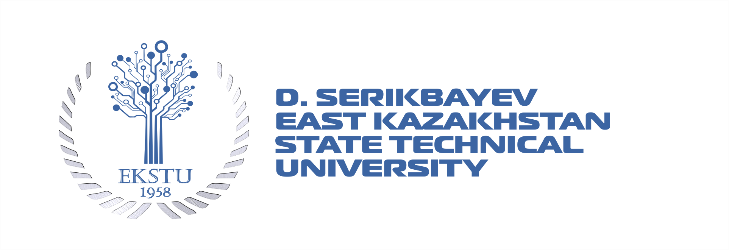 COOPERATION PROPOSAL ÓBUDA UNIVERSITY
«Circuitry of control and monitoring systems"», 

"Intelligent control systems and neural networks”,

"Modeling mechatronic and robotic systems”,

 "Management of unmanned robotic vehicles"
11
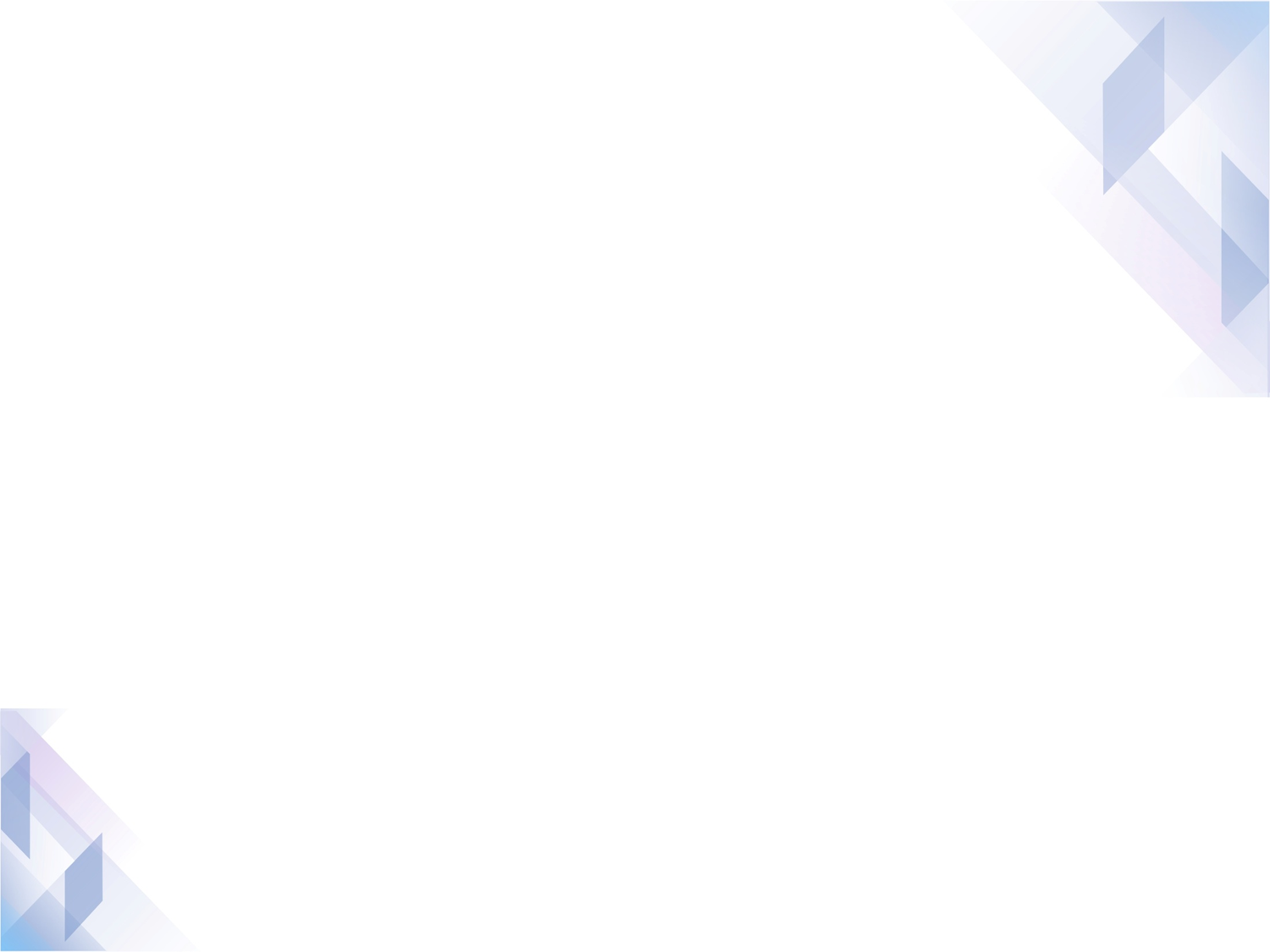 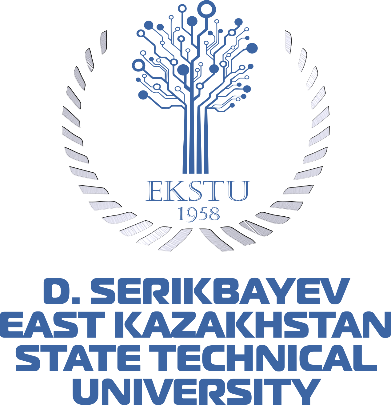 Thank you for attention!
12